Основы системного мышления
Румянцев Владимир Петрович
д.и.н., заведующий кафедрой
новой, новейшей истории и
 международных отношений ТГУ
Что происходит?
Знакомое незнакомое понятие
Одинаково ли мы понимаем смысл?
Что такое система?
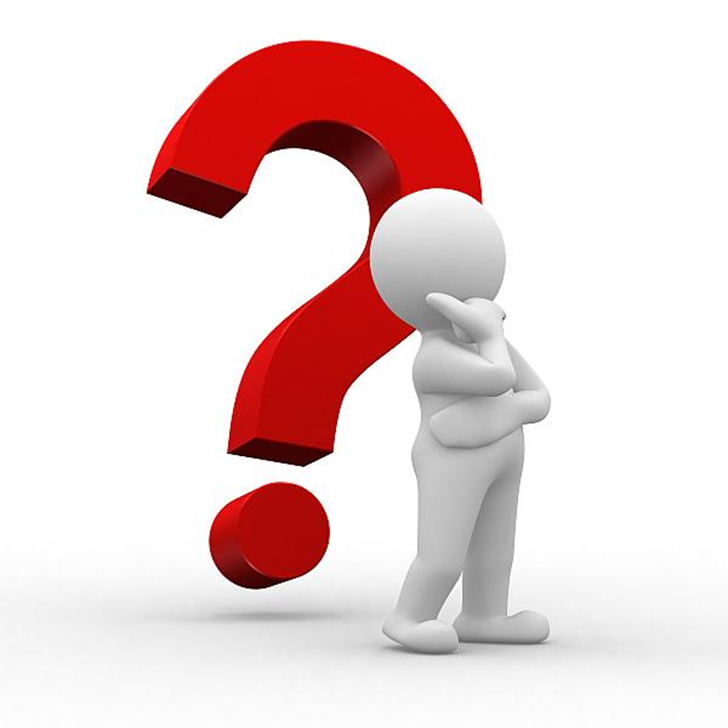 Базовые определения
Система — совокупность связанных друг с другом элементов, действующих как единое целое
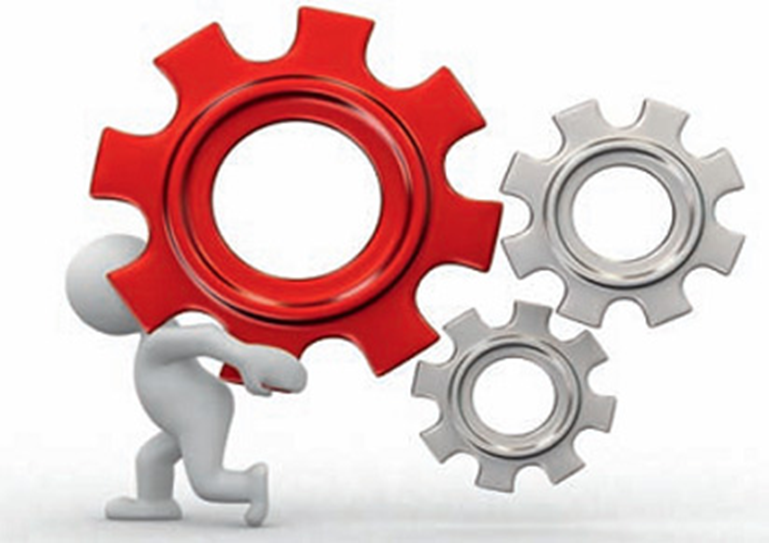 С чего начинается системное мышление
Всё, что нас окружает – системы.
Каждая система не существует изолированно. Она – часть других систем, и внутри нее есть свои подсистемы.
Сбой в работе системы происходит в результате ее структурных недостатков. Следовательно, чтобы повлиять на систему, нужно понять ее структуру
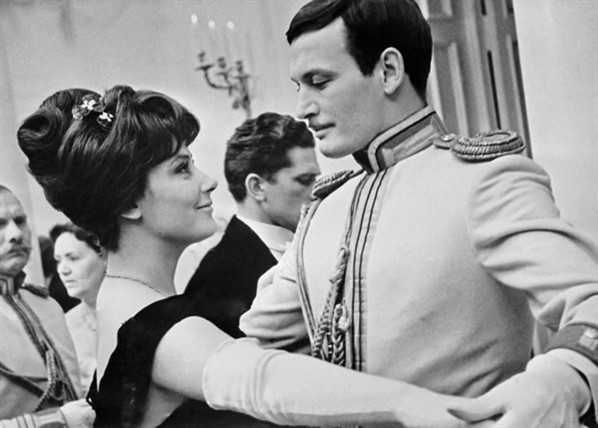 Чем система отличается от нагромождения?
Система и Нагромождение
Первое свойство системы: эмерджентность
Базовые определения
Системное мышление — это умение выделять системы, переключаться между ними и анализировать их
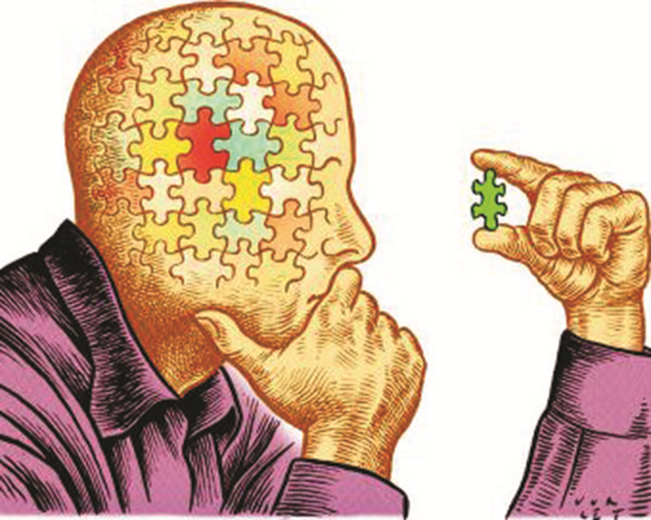 Важнейшие качества СМ:
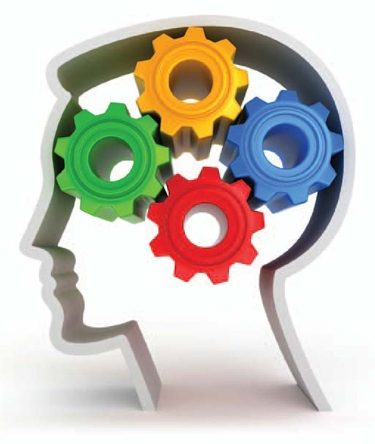 видеть и целое, и детали; 
улавливать закономерности;
обнаруживать взаимосвязи;
понимать цели,
управлять системами
Одно из определений:
системное мышление – это способность сочетать анализ (умение глубоко заныривать в детали) и синтез (умение вовремя выныривать из этих деталей)
человек, обладающий системным мышлением, имеет с одной стороны, широкие знания, с другой стороны – глубокие знания ( Герман Греф)
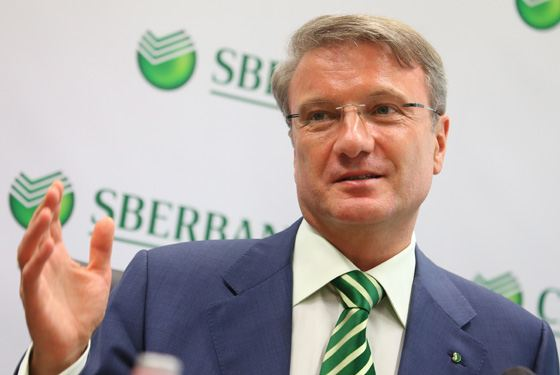 Есть ли разница?
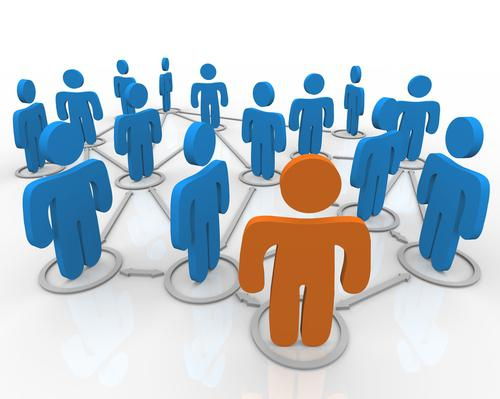 Следующий урок СМ: простые и сложные системы
Детальная сложность связана с количеством элементов системы. 
Динамическая сложность системы определяется разнообразием возможных связей между элементами.
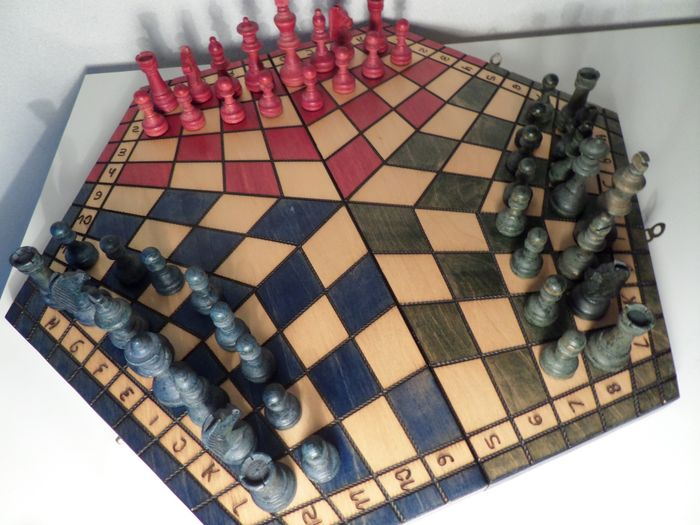 Система как паутина
Принцип рычага
А оно нам надо?!
Зачем необходимо развивать системное мышление
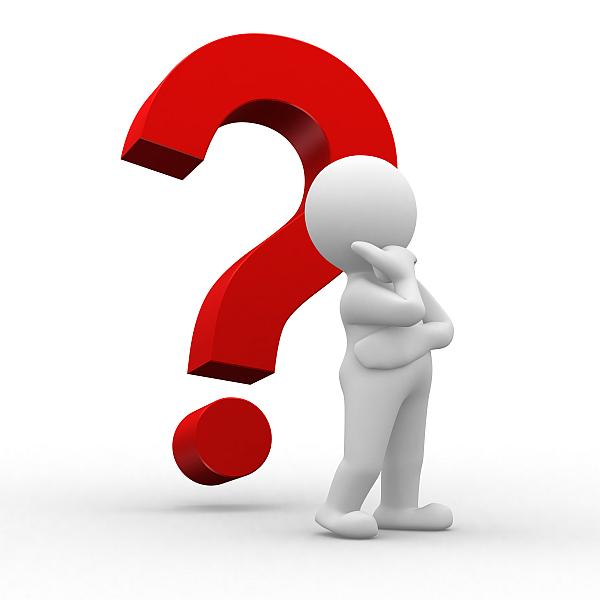 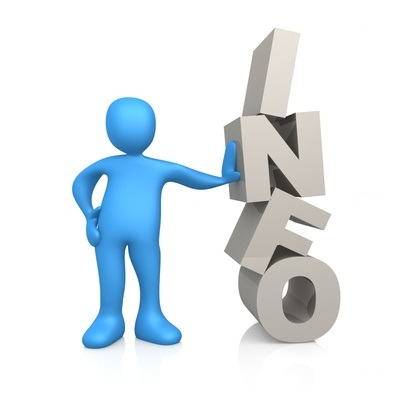 Зачем нужно СМ?
Чтобы делать меньше ошибок;
Чтобы правильно формулировать свои цели;
Чтобы правильно исследовать любые системы; 
Чтобы эффективно управлять системами;
Чтобы правильно создавать новые системы;
Чтобы резко увеличить качество своих решений и сократить время на процесс их принятия;
И, наконец, чтобы научиться прогнозировать события.
Они ожидают каждого:
Можно ли развить в себе навыки системного мышления?
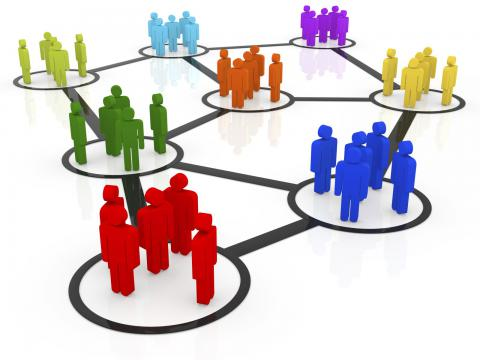 Навык 1. Наблюдение за успешными системами
В чем секрет «Макдональдса»
Расположение
Стандартизация
Чистота
Сервис
Антикастинг
Дети+родители=прибыль
Карьерный рост
Секреты вкуса и запаха
Привычка
Контроль
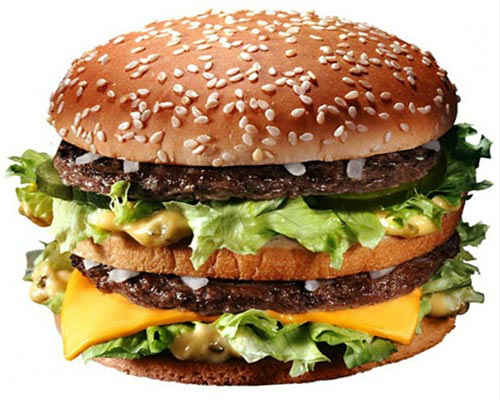 Навык 2. Расширяем угол обзора
Не зацикливаемся на мелочах
Расширяем круг своих интересов
Проявляем эмпатию
Настраиваем целеполагание
Развиваем воображение
Читаем:
- художественную литературу
- профессиональную литературу
- научно-популярную литературу
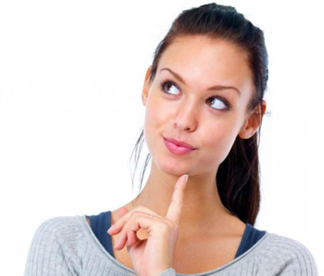 Навык 3. Избавляемся от стереотипов